Investigative Journalism 	in Botswana
Ntibinyane Ntibinyane – Investigative Reporter ,
1
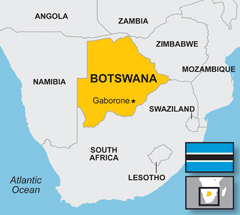 2
Introduction
Botswana

Gained independence from Britain in 1966
Africa’s success story 
GDP per capita U$70 per year now is around U$17 000 per year. 
One of the richest African countries,
3
What led to the economic success?
Discovery Diamonds
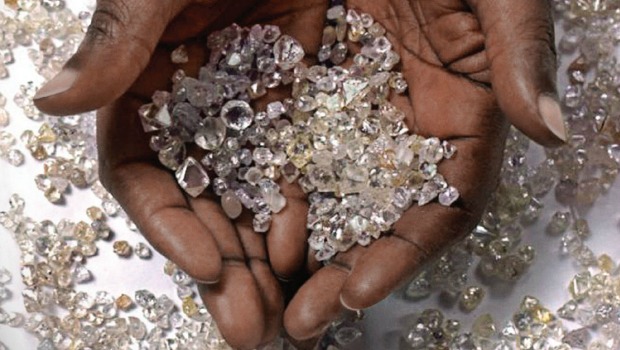 4
What led to the economic success? Con’td …
Diamonds (and other mineral resources) discovered in the early 1970s
More than 5 diamond mines discovered
50%-50% partnership with De Beers Mining company
At one point diamonds accounted to more than 80% of the national budget
With diamonds proceeds government introduced free social programmes 
Free education
Free health care
5
Political Stability
Political stability meant that the country was able to do well economically
Never had military coup or any kind of political instability.
Botswana a multi-party democracy even though the ruling party has won every single election since 1966
6
Fighting Corruption and holding power to account
Botswana no longer a shining example of democracy
Weak oversight bodies and anti-corruption agencies
Lack of independence from the executive 
Failure to investigate top officials
7
The Role of Investigative Reporters in fighting corruption
Lack of strong oversight bodies now means that the role of fighting corruption rests on investigative journalists

Print media at the fore front of the fight against corruption 

State media spew government propaganda
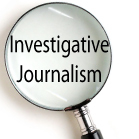 8
Challenges faced by investigative reporters
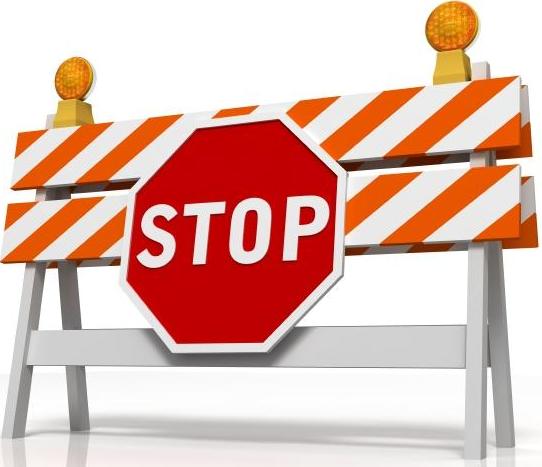 9
Challenges faced by investigative reporters
Government roadblocks

Lack of access to information laws
Lack of declaration of assets and liabilities laws
Media Practitioners Act

Institutional Challenges 
Lack of training 
Investigative journalism units/desks
10
Starting an Investigative Journalism Centre
The centre’s primary roles 
Investigative stories 
Training
Advocacy
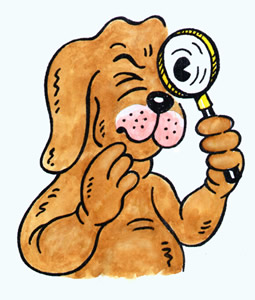 11
Major Stories
Exposed Business Interests of the three Botswana Presidents in South Africa

Sir Ketumile Masire
Festus Mogae
Ian Khama
12
SIR KETUMILE MASIRE (1980 -1998
Using SA company searches and other investigative tools we established the following; 
Masire was chairman of a ponzi  scheme company that robbed investors  R70 million
In partnership with dodgy individuals
Investigators recommended that Masire and Co be prosecuted
SA government refused to prosecute
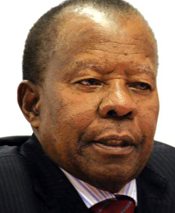 13
FESTUS MOGAE (1998 – 2008)
Jonah Capital

In 2008 months before he left the presidency his administration awarded coal mining licenses to a company called Jonah Capital
Later joined the company as director 
SHRENUJ 
In 2006 Recruits Indian diamond jeweler company to Botswana
2012 joins the company as Director
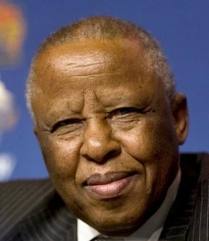 14
IAN KHAMA (2008 -
His government pushed out an indigenous tribe from their ancestral place
The place was later occupied by a Tourism company linked to the president and his family
Established that he was a shareholder at the company
We revealed that his nephew and personal lawyer are directors of the company
15
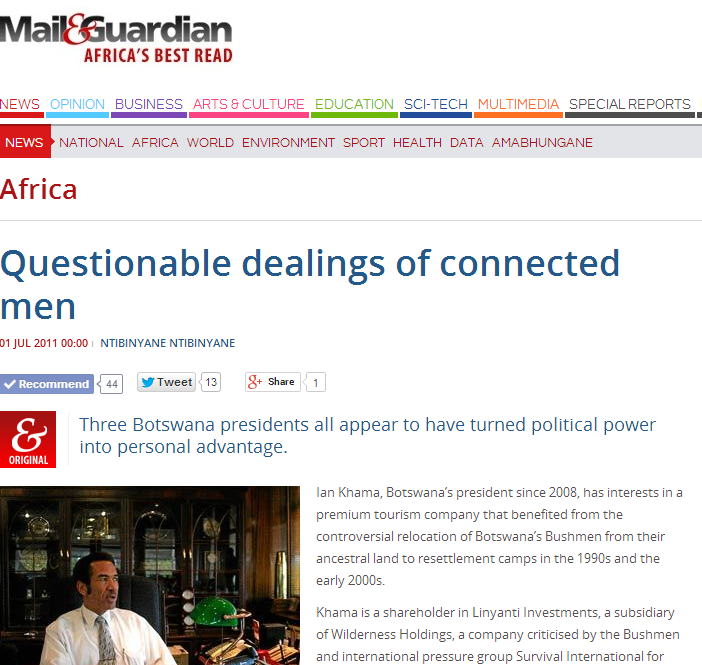 16
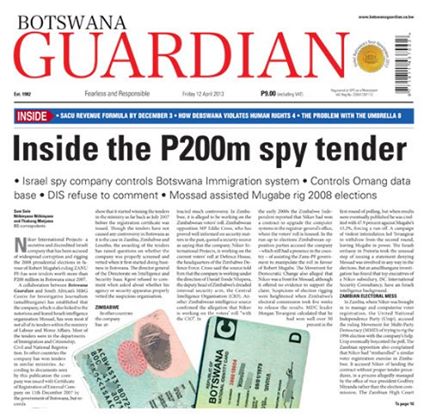 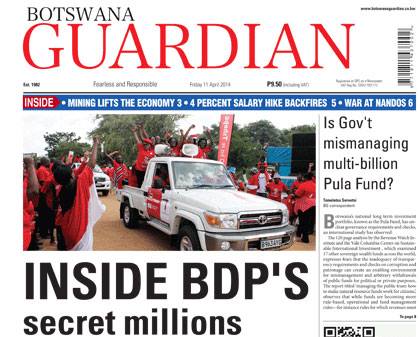 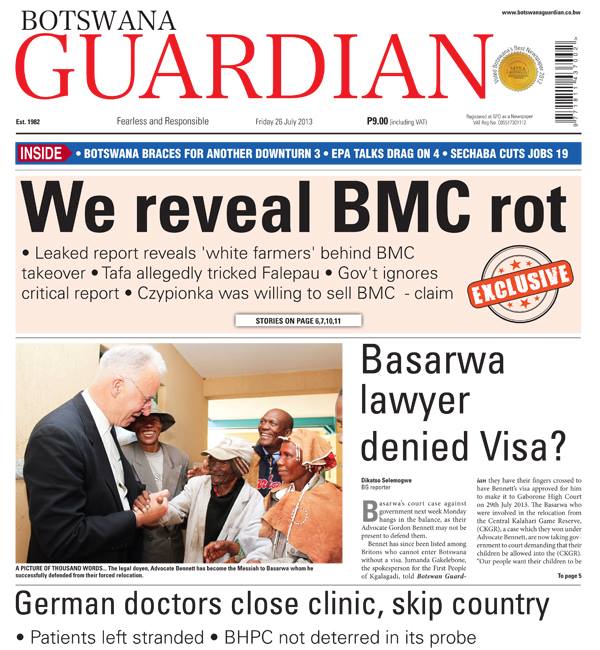 17
THANK YOU
18